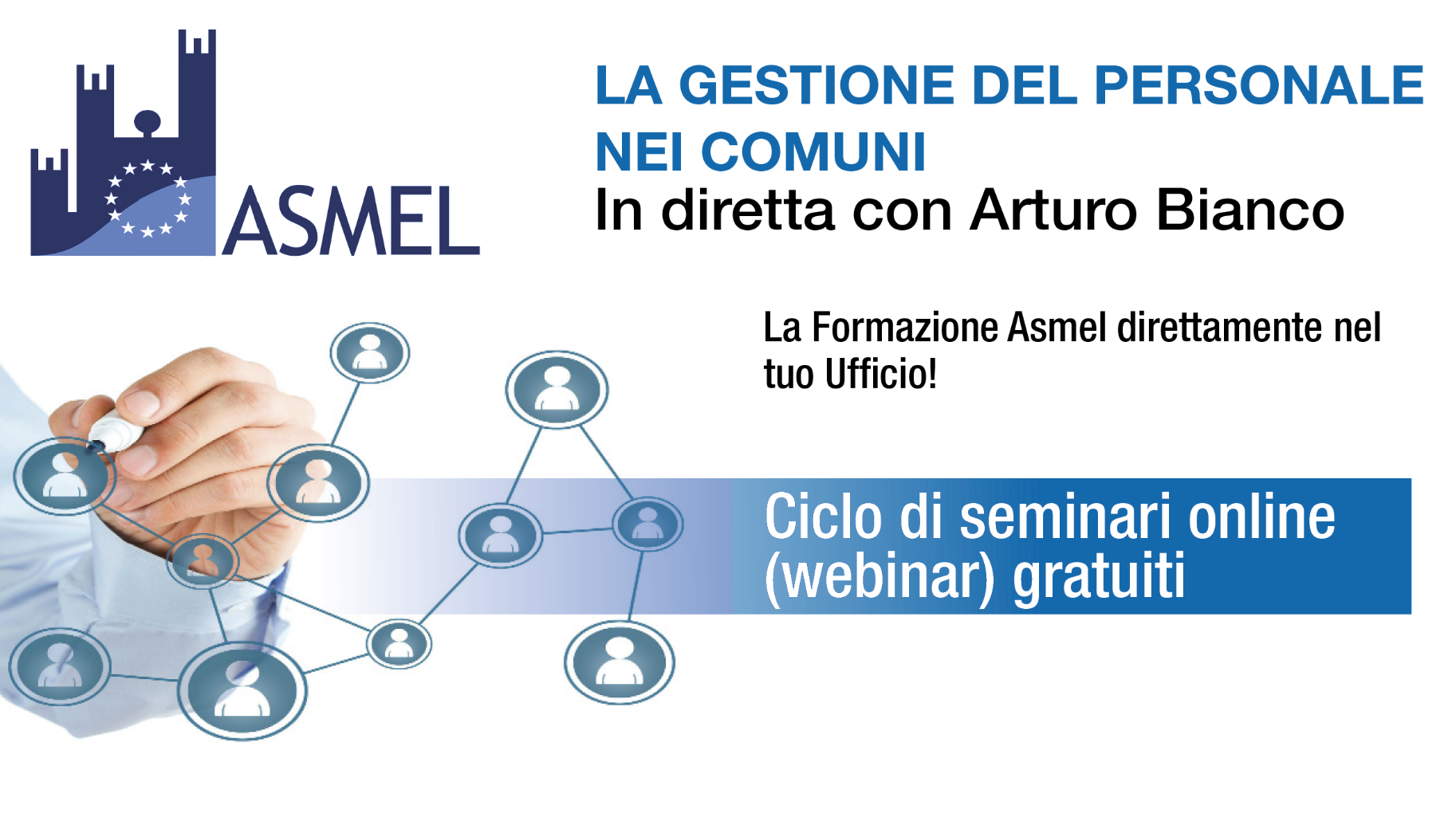 LA LEGGE DI CONVERSIONE DEL D.L. N. 25/2025 SUL RECLUTAMENTO E LA FUNZIONALITÀ DELLE PA
12 maggio 2025, dalle ore 11,30 alle 13,00
L’attrattività del pubblico impiego per i giovani
La mobilità volontaria
La durata delle graduatorie
Lo scorrimento delle graduatorie
Le altre disposizioni per gli enti locali
Il superamento del tetto del salario accessorio
Le risposte ai quesiti
ASMEL Associazione per la Sussidiarietà e la Modernizzazione degli Enti Locali
www.asmel.eu                            800165654                         webinar@asmel.eu
1
Esperto gestione delle risorse umane, consulente amministrazioni pubblicheAutore di numerosi volumi, tra cui «Il CONTRATTO DEL PERSONALE DEGLI EE.LL. 2019/2021» (CEL EDITORE 2023), “La gestione del personale negli enti locali” (Cel editore 2024), “il contratto dei dirigenti e dei segretari“ (MAGGIOLI EDITORE 2021), “IL CONTRATTO DEL PERSONALE DEGLI ENTI LOCALI” (Cel editore 2018),  “Contrattazione decentrata, controlli e responsabilità” (Maggioli editore 2020),  “La gestione associata dopo il DL n. 95/2012” (Maggioli editore 2012)Dirige le riviste telematiche “Oggi PA”, “Il Bollettino del personale degli enti locali”, ”Città mia”, collabora con Il Sole 24 OreGià presidente Anci Sicilia, già componente la presidenza nazionale Anci, già dirigente AncitelGià consulente DAGLA (Presidenza del Consiglio), Anci ed AranPresidente e componente di nuclei di valutazione
Mobilità volontaria, concorsi unici, allungamento della validità delle graduatorie degli enti locali, stabilizzazione di precari, assunzione giovani informatici: disposizioni per il rafforzamento delle PA, sospensione delle norme cd taglia idonei, modalità di svolgimento dei concorsi, scorrimento graduatorie, superamento del tetto del salario accessorio, possibilità di collocamento in quiescenza, razionalizzazione disposizioni inabilità, inconferibilità incarichi dirigenziali, incandidabilità, assenze per il Covid; molte misure particolari 
Dichiarazione del Ministro per la PA: «Raggiunto l’obiettivo di affrontare in maniera organica alcune criticità del sistema pubblico. Impegno concreto del governo verso le persone che sono il cuore pulsante della Pubblica amministrazione. Le nuove norme incideranno, tra le altre cose, sul sistema di reclutamento, sul rafforzamento dei processi di formazione, ma anche, e soprattutto, sulle funzionalità degli enti locali. L’obiettivo è quello di costruire una macchina amministrativa sempre più efficiente e pronta ad affrontare con rinnovate competenze le sfide del contesto europeo. Siamo intervenuti sulla gestione, l’organizzazione e il personale di diversi ambiti. L’intento è quello di restituire al Paese un’Amministrazione pubblica in grado non solo di rispondere al cambiamento, ma di anticiparlo e guidarlo. Ci stiamo lavorando e continueremo a farlo. Lo dobbiamo ai nostri utenti, cittadini e imprese, ma lo dobbiamo anche a coloro che ogni giorno, con impegno e passione, lavorano all’interno degli uffici pubblici. Ognuno di loro ha bisogno di risposte certe e tempestive che abbiamo intenzione di dare»
IL DECRETO 25/2025 e la legge di conversione
3
Destinazione fino al 15% delle capacità assunzionali di enti locali e regioni al reclutamento di giovani in possesso del diploma di specializzazione per le tecnologie applicate o del diploma di specializzazione superiore per le tecnologie applicate rilasciato dagli ITS o dei diplomi di cui al DPCM 25 gennaio 2009, ove strettamente conferenti ai profili tecnici banditi. Queste assunzioni a tempo determinato, in caso di valutazione positiva, sono trasformati a tempo indeterminato. Applicazione del progetto della Funzione Pubblica “PA 110 e lode”.
I giovani, ex DL n. 44/2023, possono essere assunti con contratto di formazione e lavoro nell’area dei funzionari se sono iscritti almeno al terzo anno di università e sono in regola con gli esami. Occorre essere in possesso dei requisiti alla data di scadenza del termine per la presentazione delle domande. Possono essere assunti anche i laureati che hanno 24 anni di età
Le PA possono individuare tra i propri dipendenti e tra quelli da assumere la figura professionale del socialmedia e digital manager 
Nel PIAO occorre introdurre una sottosezione dedicata al fabbisogno di personale per la transizione digitale e la sicurezza informatica
L’ATTRATTIVITA’ DELLE PA VERSO I GIOVANI
4
Il termine per la maturazione della anzianità triennale richiesta per la stabilizzazione diretta degli assistenti sociali dei comuni di cui all’articolo 20, comma 1, lettera c), è spostato al 31 dicembre 2025 
La riserva del 40% per gli assunti per l’attuazione dei progetti PNRR è esclusa per l’assunzione di dirigenti 
Conclusione delle procedure di stabilizzazione di LSU nelle regioni dell’Italia meridionale entro il 2025 
Le regioni possono stabilizzare i funzionari che utilizzano e che sono stati assunti dal Ministero dell’ambiente
Le stabilizzazioni di cui al dl n. 75/2023 degli assunti ex articolo 110 TUEL possibili solo se dipendenti dello stesso ente in aspettativa
Le stabilizzazioni
5
Dal 2026 le PA, esclusi gli enti locali con un numero di dipendenti a tempo indeterminato non superiore a 50, destinano alla mobilità volontaria almeno il 15% delle facoltà assunzionali impegnate nell’anno se sono previste almeno 10 assunzioni; in via prioritaria immissione dei dipendenti di altre PA, in comando da almeno 12 mesi e con una valutazione pienamente positiva che presentano domanda e con esclusione del personale comandato presso gli uffici di diretta collaborazione e dell’assessorato regionale alla sanità. In caso di mancata attivazione entro l'anno di riferimento, le facoltà assunzionali autorizzate per l'anno successivo sono ridotte del 15% e i comandi cessano allo scadere del termine di 6 mesi dall'avvio delle procedure concorsuali e non possono essere riattivati per 18 mesi, nemmeno per personale diverso. In caso di mancata presentazione della domanda, cessazione dal comando alla naturale scadenza divieto di comando anche presso altra PA per 18 mesi. Gli inquadramenti possono essere disposti anche se la vacanza sia presente in area diversa da quella di inquadramento assicurando la necessaria neutralità finanziaria, previa rimodulazione della dotazione organica da inserire nella sezione del PIAO relativa alla programmazione triennale dei fabbisogni di personale. Queste immissioni avvengono per tutte le PA previa valutazione comparativa dei titoli di studio e di servizio
La mobilita’ volontaria
6
Le PA possono, nell’ambito delle stabilizzazioni di cui all’articolo 35, comma 3 bis, d.lgs. n. 165/2001 riservare fino al 10% alle assunzioni dei disabili. Tali immissioni avvengono previa valutazione comparativa dei titoli di studio e di servizio.
Le graduatorie concorsuali per gli enti locali di cui al d.lgs. n. 267/2000 tornano a valere 3 anni.
Entro il termine di validità delle graduatorie e nei limiti delle facoltà assunzionali già autorizzate, le PA possono procedere allo scorrimento delle graduatorie. Tutte le PA, in presenza di profili professionali sovrapponibili a quelli individuati nei propri atti di programmazione, possono reclutare il proprio personale, a tempo determinato o tempo indeterminato, mediante utilizzo di proprie graduatorie vigenti ovvero, previo accordo, mediante l’utilizzo di graduatorie di altre amministrazioni.
Assunzioni, graduatorie, scorrimento, CONCORSI/1
7
Ai fini di cui della applicazione del tetto del 20% degli idonei, le commissioni di concorso, al termine dello svolgimento delle prove d'esame elaborano una graduatoria di merito sulla base dei soli risultati delle predette prove. Su tale graduatoria sono applicati i punteggi relativi ai titoli previsti dal bando e, successivamente, sono applicate le precedenze e le preferenze. Su tale ultima elaborazione le commissioni applicano il limite di cui al comma 5-ter. Sulla graduatoria risultante si applicano, entro il limite del 20 %degli idonei, le riserve di posti previste dal bando. Al fine di assicurare la trasparenza della procedura concorsuale, la graduatoria di merito, quella risultante dall'applicazione dei titoli sulla graduatoria di merito e quella finale sulla quale si applicano le riserve previste dal bando, sono pubblicate contestualmente anche con un solo documento sul Portale unico del reclutamento di cui all'articolo 35-ter e sul sito dell'amministrazione procedente anche tramite link in un'area ad accesso riservato ai partecipanti, utilizzando le specifiche funzionalità previste dal predetto Portale. Resta ferma la minimizzazione dei dati personali. Restano fermi i vincoli dell’articolo 19 del d.lgs. n. 33/2013.
La graduatoria si intende utilmente scorsa quando, entro il limite temporale di validità, l'amministrazione titolare individua, o cede ad amministrazioni terze, candidati idonei individuati nominativamente o numericamente, in ordine di graduatoria, per la successiva convocazione da parte dell'amministrazione procedente, a nulla rilevando il momento della stipula del contratto di assunzione
Assunzioni, graduatorie, scorrimento, CONCORSI/2
8
Per le PA vale il principio per cui il concorso è lo strumento ordinario e prioritario per il reclutamento di personale e di conseguenza è necessario procedere all’immissione in servizio di tutti i vincitori di concorso prima di avviare nuove procedure concorsuali. La disposizione si applica anche ai concorsi già banditi e che sono in fase di svolgimento: superamento del vincolo dello scorrimento per le assunzioni di idonei.
La riserva del 40% per gli assunti per l’attuazione dei progetti PNRR è esclusa per l’assunzione di dirigenti.
Dalla data di entrata in vigore della legge di conversione è prevista l’assegnazione di una premialità nei concorsi pubblici, se non è prevista una riserva, a coloro che hanno prestato servizio nelle PA per l’attuazione del PNRR
I distacchi e le assegnazioni presso altre PA previsti da norme di legge sono subordinati fino a tutto l’anno 2026 per i comuni, le unioni e le città metropolitane che hanno fino a 50 dipendenti al consenso dell’ente di appartenenza
Assunzioni, graduatorie, scorrimento, CONCORSI/3
9
La riserva del 15% per coloro che hanno svolto senza demerito servizio civile universale si applica anche a coloro che hanno svolto servizio civile nazionale di cui alla legge n. 64/2001
Conclusione delle procedure di stabilizzazione di LSU entro il 2025 
Alle graduatorie dei concorsi per il reclutamento di personale nelle PA, approvate nell'anno 2024 e nell'anno 2025 e bandite nel 2025, non si applica il tetto massimo del 20% degli idonei.
Delega al Governo per la modifica del DPR n. 487/1994 in modo da comprendere tra i destinatari delle preferenze nei concorsi pubblici gli invalidi per guerra e gli orfani di guerra e i figli degli invalidi per guerra.
Delega al Governo per introdurre la possibilità di inserimento del merito sportivo tra le categorie di titoli valutabili nei concorsi pubblici ove congruente
Possibilità per le PA di prevedere nei bandi di concorso per le assunzioni la valorizzazione del punteggio di coloro che, per almeno 36 mesi e con pieno merito, hanno prestato servizio nelle PA ovvero collaborato con gli enti locali.
Assunzioni, graduatorie, scorrimento, CONCORSI/4
10
All'atto della registrazione l'interessato può chiedere l'invio, da parte di INPA, di notifiche relative alla pubblicazione di bandi o avvisi corrispondenti ai propri requisiti di registrazione. Pubblicazione sul portale INPA e sul sito dell’ente con accesso riservato del diario delle prove, dei punteggi conseguiti, della convocazione alle prove, dell’elenco dei candidati che hanno superato la prova. Gli esiti degli orali con l’elenco degli esaminati sono pubblicati nel luogo in cui si è svolto l’esame.
Il personale delle PA collocato in aspettativa non retribuita può essere sostituito con assunzioni a tempo determinato fino e 36 mesi e non superiore alla durata della stessa, con risoluzione in caso di rientro e valorizzazione nei concorsi, anche con una riserva fino al 10%. Il personale in aspettativa per tale periodo non è pubblico ufficiale né incaricato di pubblico servizio
Per la ammissione dei titoli di studio conseguiti all’estero, fino alla adozione di una disciplina UE, provvede la Funzione Pubblica con proprio provvedimento per i vincitori: ammissione dei candidati con riserva
Altre disposizioni sulle assunzioni
11
Dal 2025 la parte stabile del fondo per il trattamento accessorio del personale delle regioni, delle città metropolitane, delle province e dei comuni, comprese le risorse per le posizioni organizzative, nel rispetto delle capacità assunzionali e dell’equilibrio di bilancio, può essere incrementata fino a che raggiunga una incidenza non superiore al 48% della spesa 2023 per gli stipendi tabellari delle aree professionali. Tali enti indicano nel conto annuale la maggiore spesa sostenuta e la misura percentuale del rapporto percentuale conseguito; il mancato rispetto di questo vincolo è sanzionato fino alla regolarizzazione con la indisponibilità del 25% degli incrementi
IL SUPERAMENTO DEL TETTO DEL SALARIO ACCESSORIO
12
Gli enti locali terremotati del 2009 e del 2016 possono effettuare assunzioni ex comma 557 legge n. 311/2004 a prescindere dal numero di abitanti 
I comuni capiluogo terremotati e quelli con più di 70.000 abitanti impegnati nel Giubileo possono assumere il direttore generale 
La incandidabilità per gli amministratori colpevoli di dissesto non si applica a quelli cui la responsabilità è determinata da colpa grave che hanno adottato un piano di riequilibrio nei primi 2 anni del mandato ed a seguito di segnalazione della Corte dei Conti 
Le somme non spese dai comuni fino a 5.000 abitanti per le assunzioni PNRR e la nomina dei segretari sono riassegnate nello stesso anno ad altri comuni richiedenti 
Nomina del responsabile per l’energia anche in forma associata
Altre disposizioni/1
13
Le somme destinate al finanziamento di assunzioni da parte dei comuni alluvionati di Emilia-Romagna, Toscana e Marche possono essere utilizzate anche per il conferimento di incarichi professionali e per il trattenimento in servizio di dipendenti da collocare in quiescenza
Le assenze per Covid non sono più equiparate a quelle per terapie salvavita e sono incluse nella maturazione del periodo di comporto 
A partire dallo 1.1.2026, applicazione al personale degli enti locali e delle PA della legge n. 222/1984 sulle invalidità pensionabili e impegno alle PA ad utilizzare i dipendenti dichiarati invalidi a mansioni compatibili. Il TFR o TFS viene erogato entro 3 mesi. Non applicazione ai procedimenti in corso alla data del 31.12.2025. Con decreto del Ministro del lavoro da emanare entro 3 mesi, saranno dettate le regole operative
Altre disposizioni/2
14
Le regioni possono assegnare agli uffici di diretta collaborazione proprio personale di ruolo, applicando gli istituti di cui all’articolo 14, comma 2, del dlgs. n. 165/2001 e altri analoghi istituti previsti dall'ordinamento, anche in favore dei propri dipendenti e di quelli delle società a partecipazione pubblica.
La possibilità di riservare fino al 20% delle proprie capacità assunzionali ai contratti di apprendistato e di formazione e lavoro è estesa alle regioni.
La possibilità di stabilizzare il personale precario ex d.l. n. 44/2023 che entro il 31.12.2066 matura 3 anni di anzianità è estesa alle unioni di comuni.
Il personale assegnato dal Dipartimento per le politiche di coesione agli enti locali dell’Italia meridionale potrà essere utilizzato anche in convenzione; questo personale prima di essere assunto sarà sottoposto ad un corso di formazione SNA e non Formez.
Altre disposizioni/3
15
I segretari fino a quando non conseguono la prima nomina devono partecipare ad almeno 6 procedure all’anno di nomina e sono cancellati se non hanno la prima nomina nei 5 anni successivi alla iscrizione. La norma si applica anche ai segretari già iscritti. Tali cancellazioni determinano l’aumento delle facoltà assunzionali utilizzate per bandire i nuovi concorsi per segretari
Dal 15 marzo le assenze per Covid non è equiparato al periodo di ricovero ospedaliero ed è computabile ai fini del periodo di comporto
Per gli anni 2025 e 2026, con decisione motivata con riferimento alle esigenze organizzative, le PA possono risolvere, con un preavviso di almeno 6 mesi, il rapporto del personale in possesso di un'età anagrafica ridotta al massimo di 2 anni rispetto a quella di 67 anni, a condizione che il personale interessato, tra cui sono compresi i sospesi e/o che hanno chiesto il pensionamento per procedimenti penali conclusi con il proscioglimento, abbia maturato i requisiti per il diritto a pensione nel limite arrotondato all'unità superiore, del 15% dei soggetti in possesso congiuntamente dei predetti requisiti in tali anni
Altre disposizioni/4
16
Le inconferibilità per gli amministratori regionali e di comuni con oltre 15.000 abitanti riguardano gli incarichi dirigenziali conferiti con assunzioni a tempo determinato ex articolo 19, comma 6, dlgs n. 165/2001 e 110 comma 1, Tuel.
Le incompatibilità di cui all’articolo 12 del d.lgs. n. 39/2013 non si applicano ai dirigenti di ruolo della PA  o ente che conferisce l’incarico
Nel caso in cui per i procedimenti disciplinari sospesi si adotta la sospensione dal lavoro o altri provvedimenti cautelari nei confronti del dipendente, la durata massima è di 5 anni.
Si estende la possibilità di chiedere la riapertura del procedimento disciplinare ai casi di estinzione del reato per intervenuta prescrizione.
Altre disposizioni/5
17
Non vi sono nuove disposizioni sulle assunzioni da albi di idonei, né in via diretta né in forma implicita
Possibilità utilizzabile da parte delle PA locali in modo associato, salvo che nell’ente vi sia una graduatoria valida
Inclusione nel piano del fabbisogno (PIAO) nel tetto delle capacità assunzionali
Adesione da parte delle PA locali
Indizione di una procedura concorsuale riservata agli iscritti all’albo che hanno dichiarato la loro disponibilità all’assunzione nell’ente
Assunzioni subordinate alla possibilità di effettuare assunzioni
LE ASSUNZIONI DA ALBI DI IDONEI
18
Aumento del fondo e delle risorse per le EQ facoltativo
Non vi sono indicazioni espresse sulla applicazione della riserva per i militari allo scorrimento; non applicazione alle mobilità; non applicazione a mio avviso alle stabilizzazioni
Non vi sono proroghe delle graduatorie per l’approvazione del bilancio stabilmente riequilibrato
Salvo che per il personale educativo e docente divieto di assunzione anche con una nuova procedura concorsuale al superamento dei 36 mesi di servizio con l’ente
Applicazione della scadenza triennale alle graduatorie in vigore al 15 marzo 2025, quindi quelle approvate dal 16 marzo 2023
LE RISPOSTE AI QUESITI/1
19
Per il 2025 la mobilità volontaria prima dei concorsi e degli scorrimenti è facoltativa
Non vi sono conseguenze per il dipendente nel caso di risoluzione anticipata disposta dall’ente
Dal 2026 riserva del 15% delle assunzioni programmate per gli enti indicati dalla legge
Obbligo del comando previsto da leggi sospeso per i piccoli enti
Le PA locali possono disporre le stabilizzazioni del personale assunto a tempo determinato per le politiche di coesione
Le risposte ai quesiti/2
20
Per il calcolo del tabellare dei dipendenti considerare anche la indennità di vacanza contrattuale, non le progressioni economiche
Nuovo tetto del salario accessorio applicabile dal 2025: ripartizione delle risorse in contrattazione
Da chiarire la ripartizione dell’aumento del tetto del salario accessorio tra fondo e risorse per le EQ: a mio avviso scelta dell’ente
Un ente con 17 dipendenti deve avere una categoria protetta
Le risposte ai quesiti/3
21
La cessazione in mobilità volontaria può essere coperta con una delle procedure assunzionali
Non ci sono novità sul CCNL funzioni locali 2022/2024
Stabilizzazione come riserva per gli assunti ex articolo 110 nel tetto del 50% e solo se già dipendenti dell’ente
La stabilizzazione degli assunti con l’albo di idonei ex articolo 3, comma 5, dl 44/2023 se le assunzioni sono state effettuate con procedure concorsuali conformi ai principi di cui all’articolo 35 del d.lgs. n. 165/2001
Le risposte ai quesiti/4
22